Moodle for Government: Unleash Your Government Learning Innovation!
Michael Maloney
Partner, Talent Development and Talent Acquisition                         IBM US Federal
Government Learning and Innovation Can Be Challenging
At a High Level: 
Many Government Agencies are large and complex
Multiple Stakeholders / Charters are wide reaching
Incombered by Multiple Rule and Regulations 
Public Trust dictates cautious movement
Training / Learning can be imperative to Safety / Security
We Cannot Allow Government Organizations
To Fall Behind Innovation!
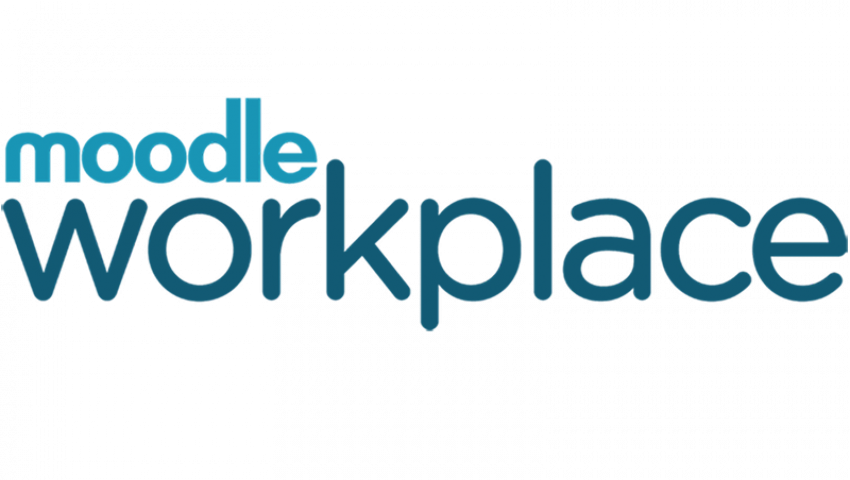 Why do Governments Distance Themselves from Open Source and Innovation?
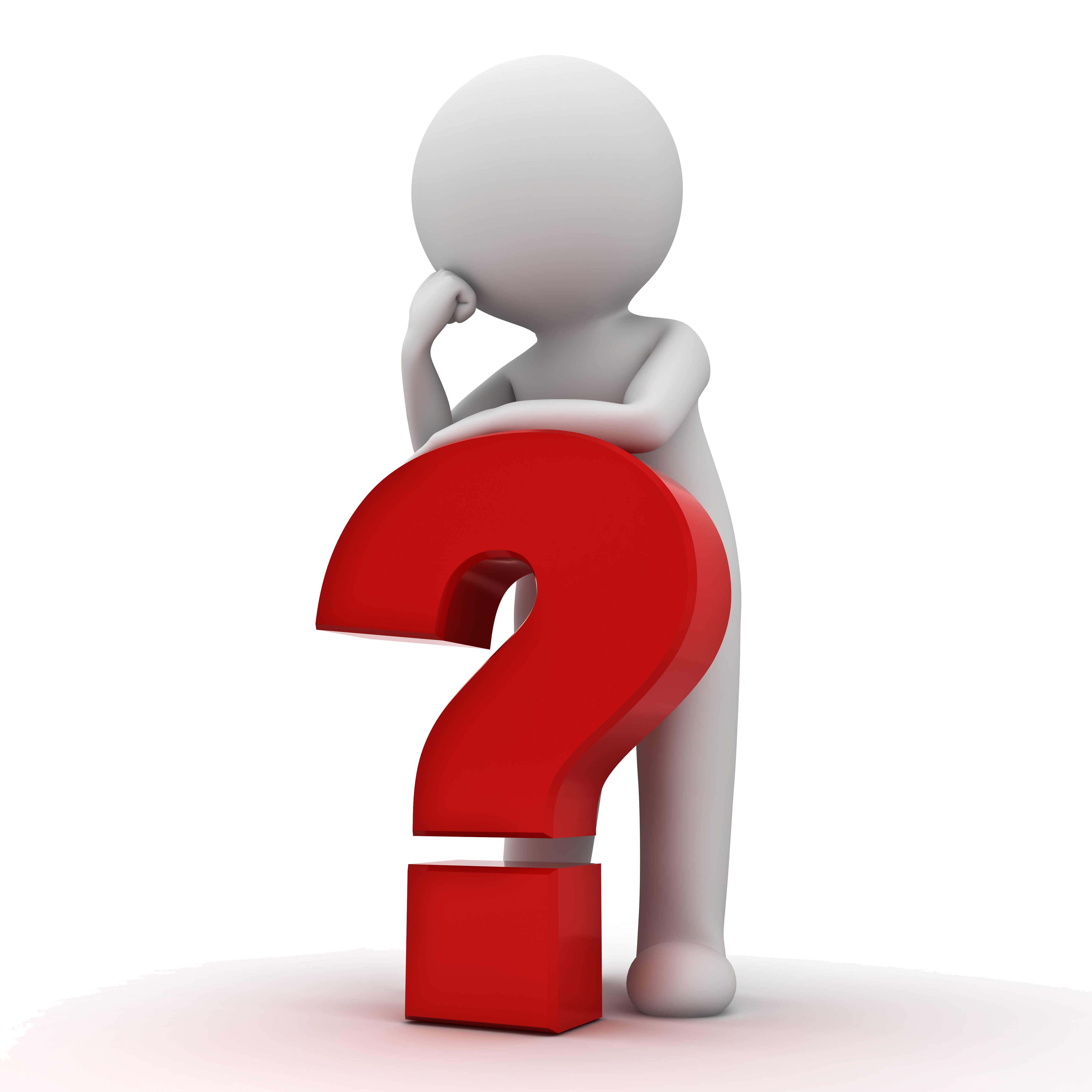 Complexity
Multiple Components
Scalability
In Thousands or Millions
Mission Achievement
Safety & Security Issues
Interoperability
Interact with external systems
Security
Governmental Requirements
RMF, FedRAMP
Governance
Control and Direction
The Time is Right                                         Moodle Workplace can now fulfill the needs of Government
Open Standards provide Flexibility
Plug-ins Provide ease of Integration with tools
Ease of Installation in the Cloud or on-Prem
Security is not an Issue
Scalability is all in the Set-up 
Configuration and Customization
Multi-Tenancy
Synchronous and Asynchronous training capability

Great Partner - Supportive
Moodle is supportive every step of the process
Worldwide Event in support
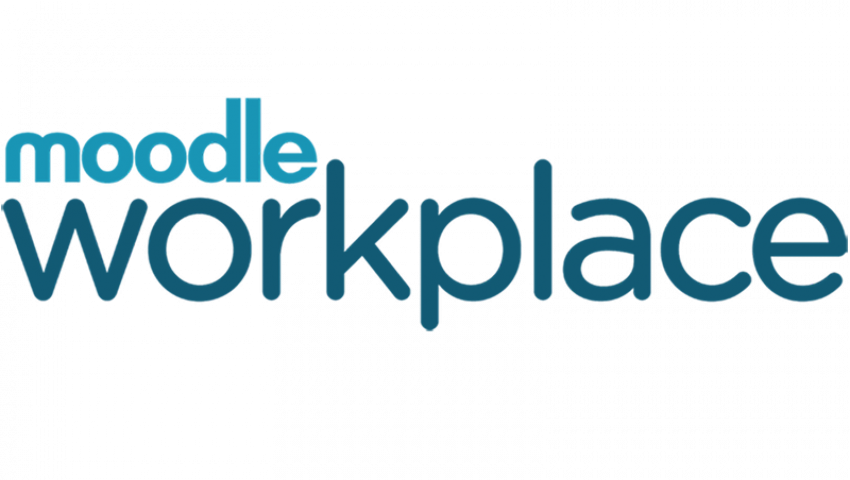 Provides the Flexibility for TLAs
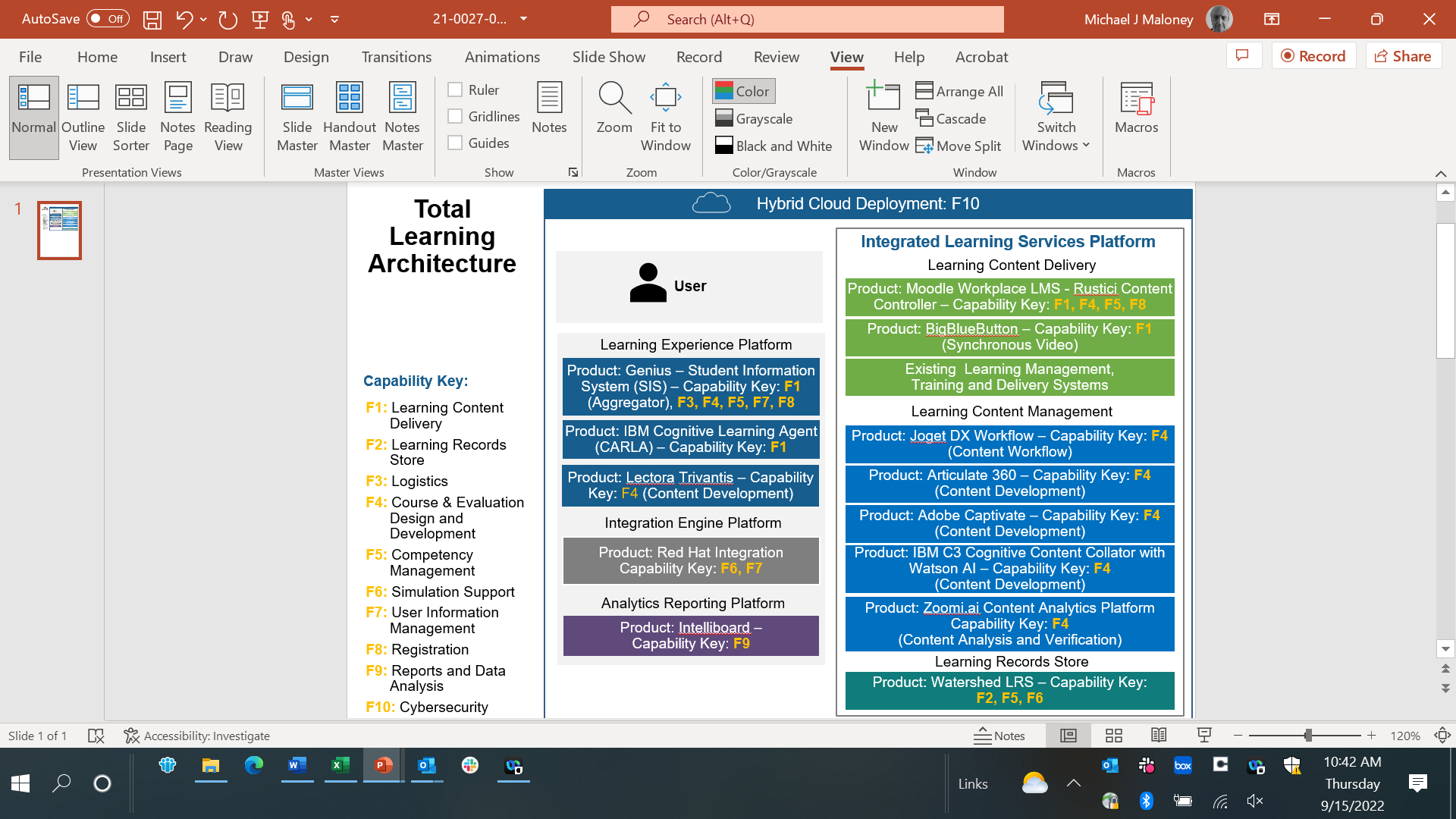 Open Source, Open Standards is a way to allow your LMS to be a vital part of any Government’s Total Learning Architecture

Even beyond the TLA to larger Ecosystems
Complex is made Simple with Moodle Workplace as the foundation
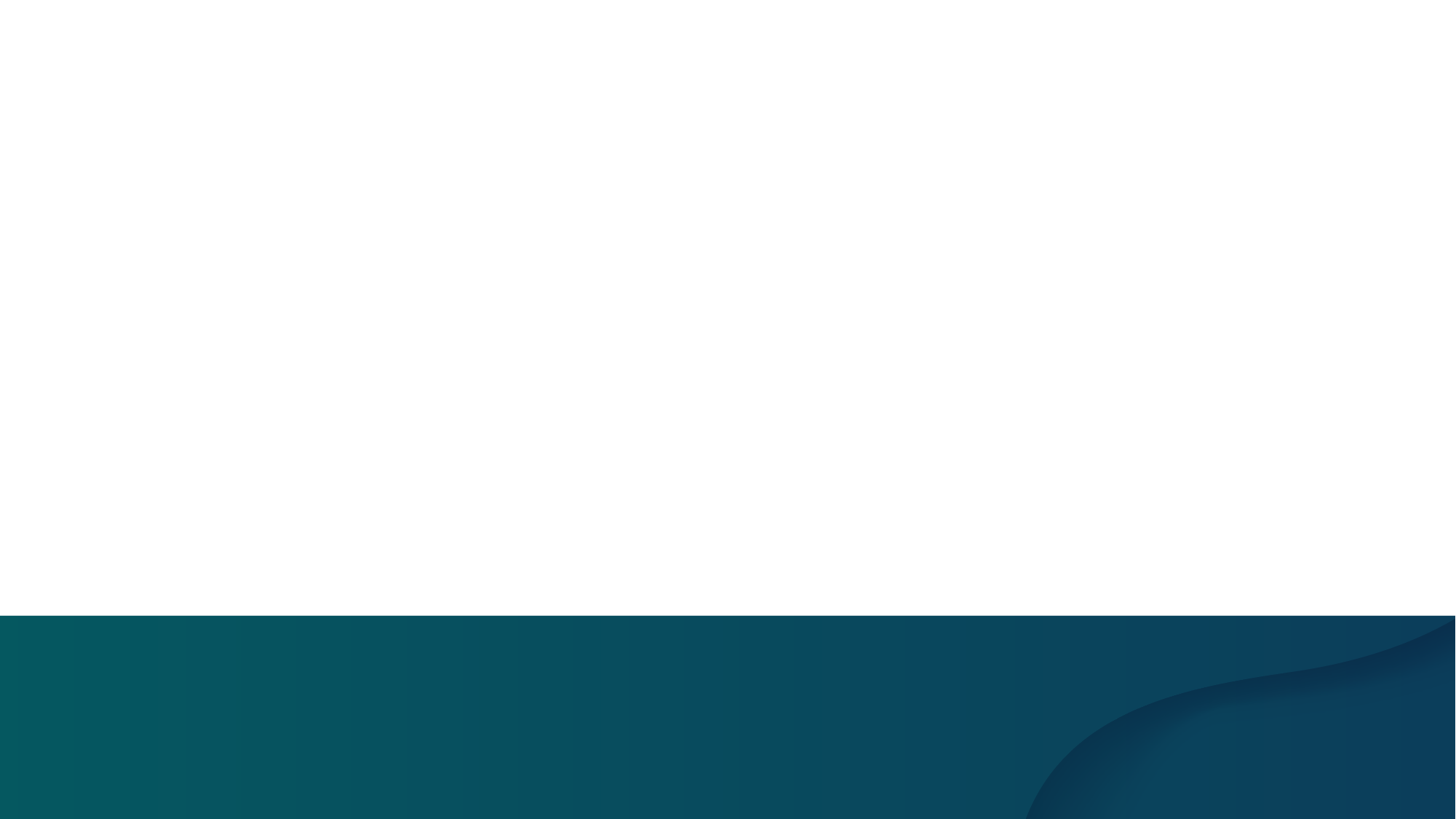 Steps for Success
DESIGN
TESTING
Design the system to include data, content
Unit, Functional Integration Performance
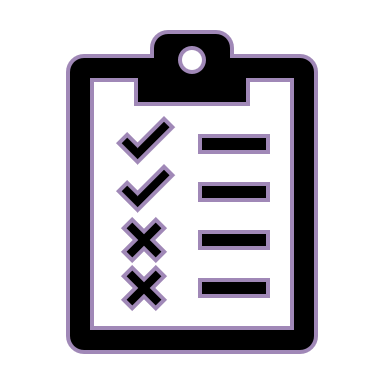 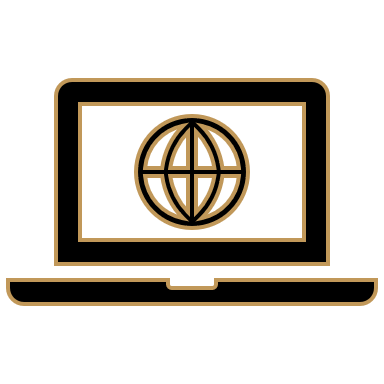 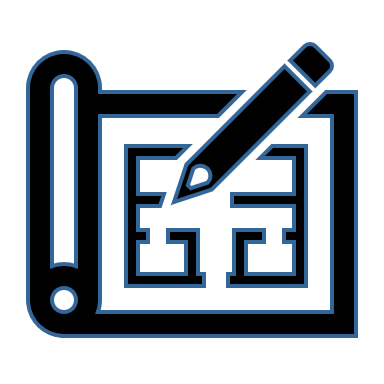 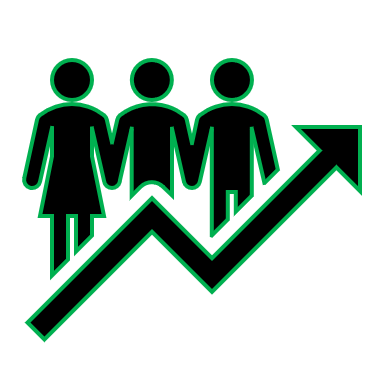 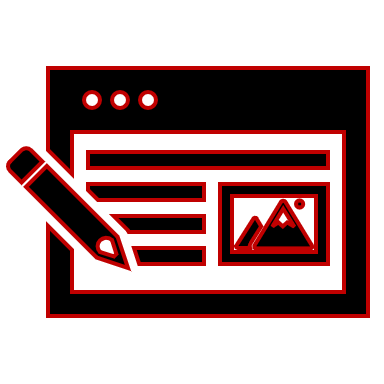 REQUIREMENTS
DEVELOPMENT
DEPLOYMENT
Waterfall or Agile
Solid Development Cycle
Progress Reviews
Define the Requirements with all Stakeholders
Training
Data
Content
Roll-out Support
Skills and Expertise Required
Program Management
Application Development        and Integration  
Application Configuration  
Content Management  
Roles and Permissions  
Interface Partner Support  
Data Management  
Coordination of Change                and Configuration
Service Desk Support
Strong Vendor Relationships
Strong Client Relationships
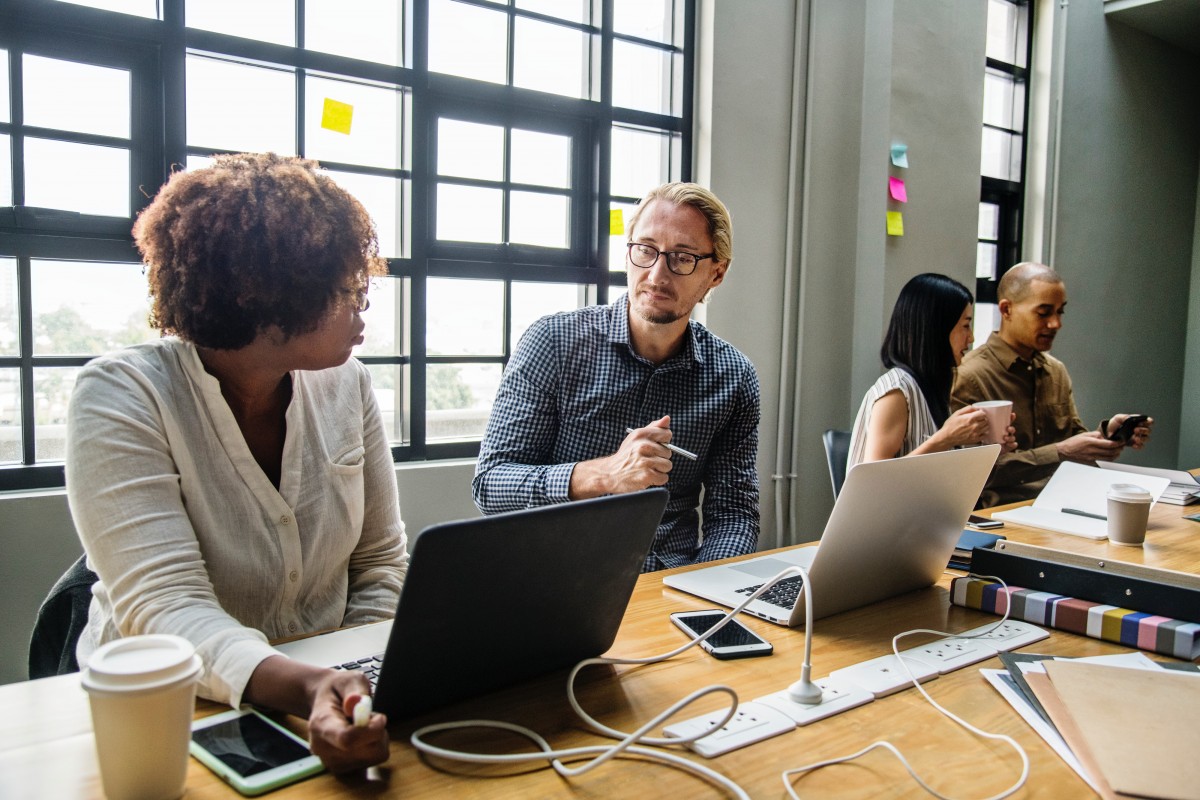 Before
After
New System
In The Cloud
Multi-Tenancy
Interoperable with Systems via Plug-ins
Synchronous and Asynchronous Training in a single system
Elastic Infrastructure
Meeting all needs
Disparate Systems to achieve Training Objectives
Manual Configuration
Data Siloed/Inaccessible
No Longer Supported
Manual Maintenance
Limited Content/Data Flexibility
Security Issues
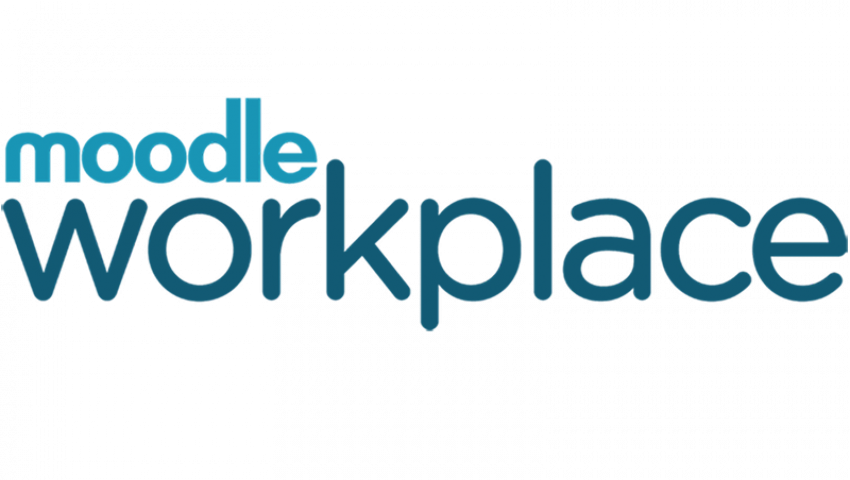 Defining Success
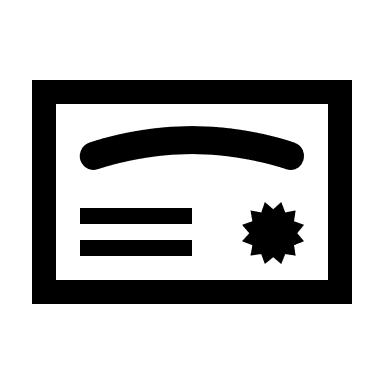 1 
ATO- cloud  open-source software
1250 
active courses
5M+ 
course enrollments
756K+ 
active users
8 
integrated applications
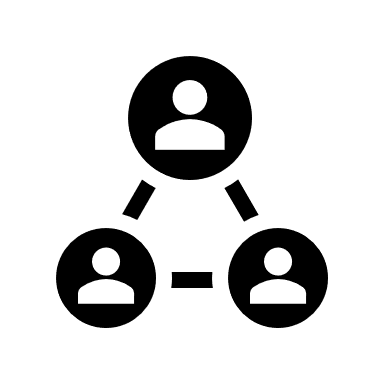 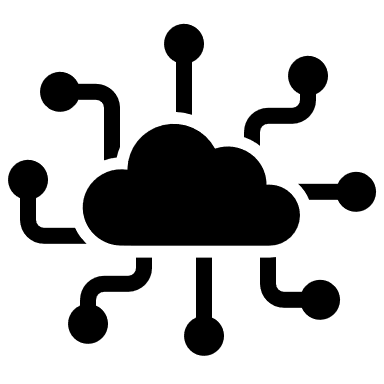 3M+ 
course completions
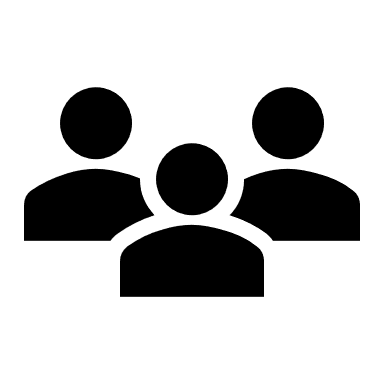 10 
customized roles
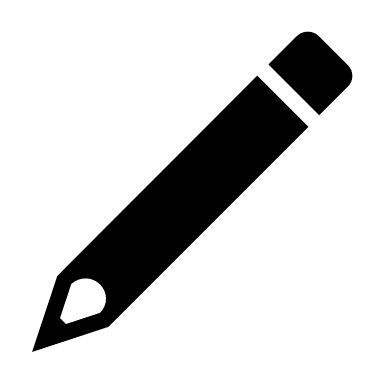 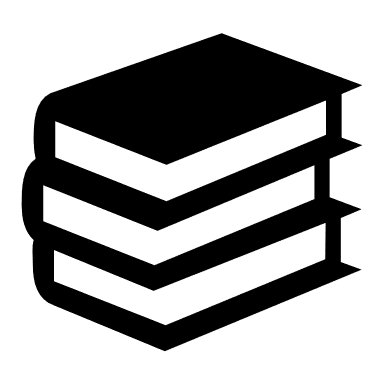 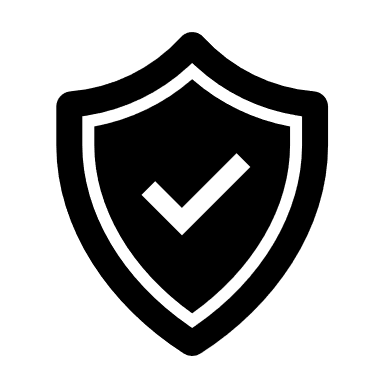 1000+ locations worldwide
A top visited site for Organization
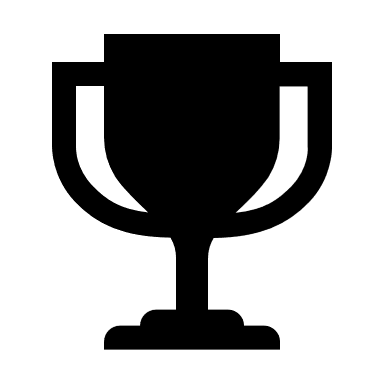 10 
cloud instances
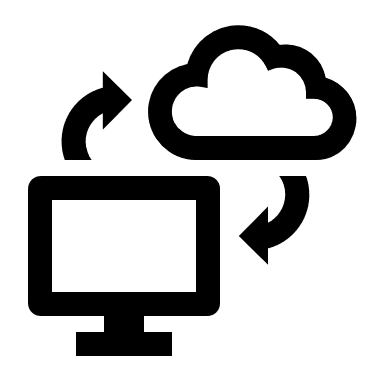 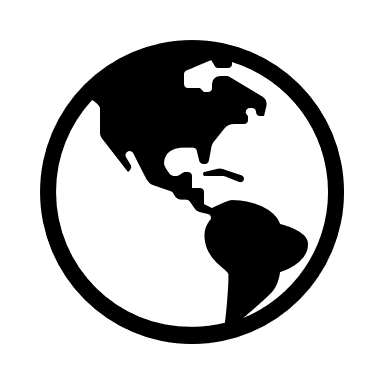 100+ 
end user trainings
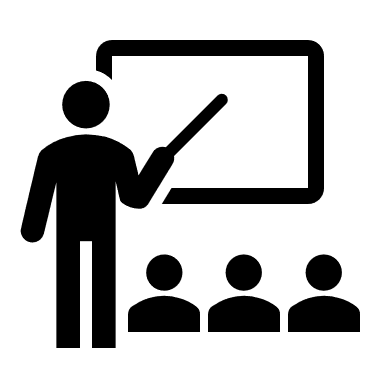 10 established interfaces
1 
custom org management tool
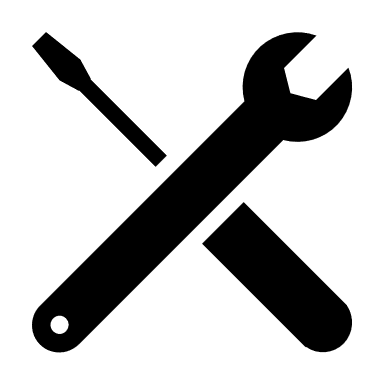 13+ 
custom workflow eForms
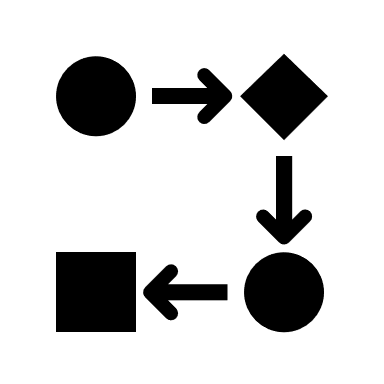 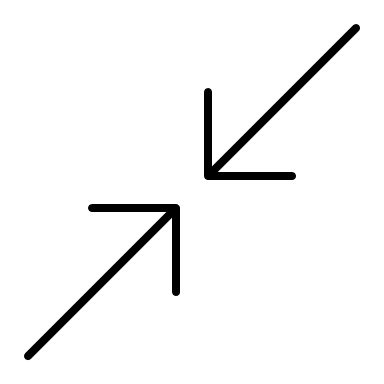 40K 
resolved service desk tickets
16K
 managed org units
3 
custom code efforts to scrub PII
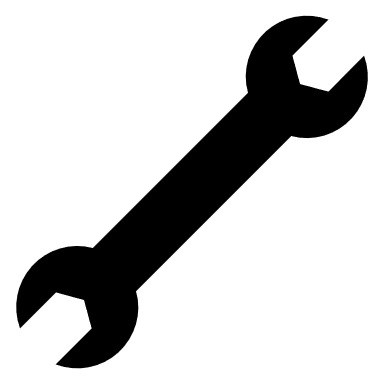 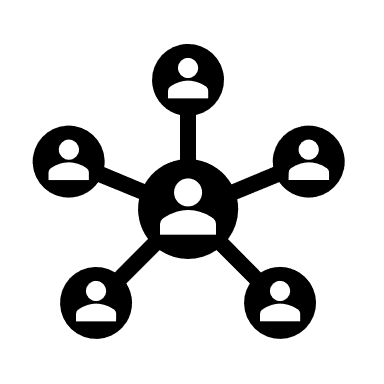 3+
years of migrated user data
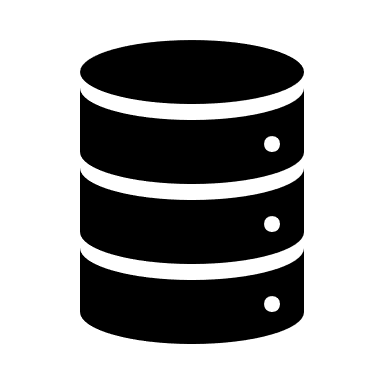 25
completed ASIs
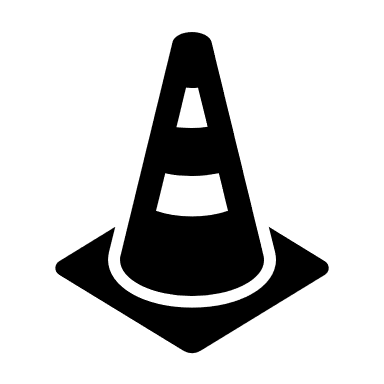 2 
cloud environments
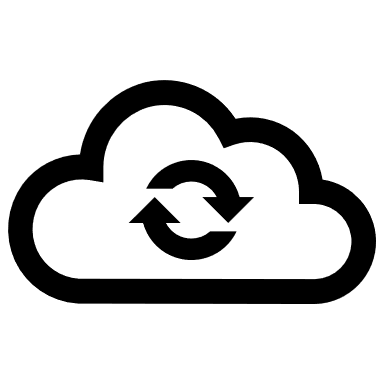 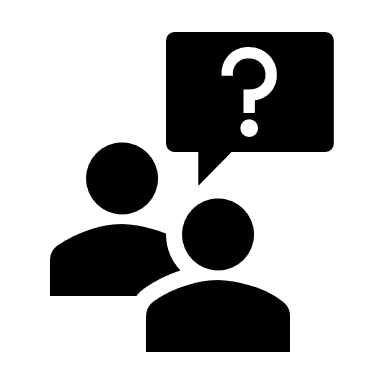 Thank You
Bringing Open Source, Open Standards LMS to Government Agencies 

Always ready to discuss:
A Successful Implementation
1M Users, Cloud, 7 Applications
User Satisfaction High
Another Implementation Underway
2M Users, Cloud, 3 Applications
Driving towards a 2023 Go-Live
Future Steps
Complete TLA Stacks
Infuse new Methods to teach
Program Management
Interface
Security
DEVOPS
Cloud Architecture
Vendor Coordination
Client Engagement
Data Management & Migration
Moodle Workplace can bring innovation to your Governmental Organization
Questions / Discussion
Closing slide
Michael Maloney
Michael.maloney@us.ibm.com